Machine Learning Background
1
Prediction Problems
2
Probabilistic Framing
3
Prediction Functions
4
Loss Functions
5
Linear Regression
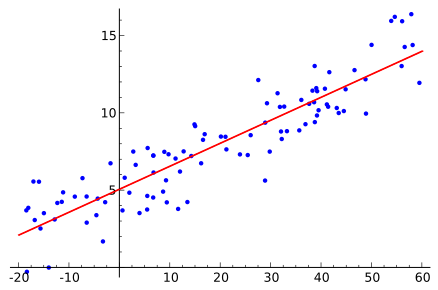 6
Linear Regression
7
Linear Regression
8
Risk Minimization
9
Risk Minimization
Generally minimizing empirical risk (loss on the data) instead of true risk works fine, but it can fail if:
The data sample is biased. e.g. you cant build a (good) classifier with observations of only one class.
There is not enough data to accurately estimate the parameters of the model. Depends on the complexity (number of parameters, variation in gradients, complexity of the loss function, generative vs. discriminative etc.).
10
Multivariate Linear Regression
11
Multivariate Linear Regression
12
Aside: Gradients
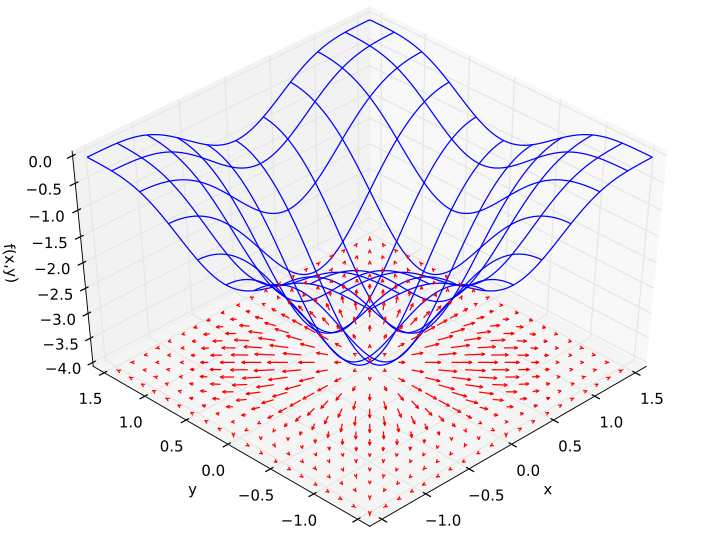 13
[Speaker Notes: Loss surface is blue. Gradients are shown below as red arrows. Gradient is zero at the minimum.]
Logistic Regression
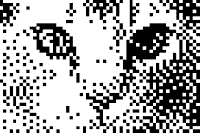 14
Logistic Regression
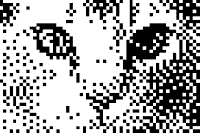 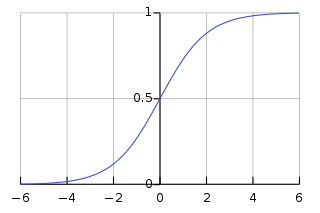 15
Loss for Logistic Regression
16
Cross-Entropy Loss
17
Cross-Entropy Loss
18
Logistic Regression
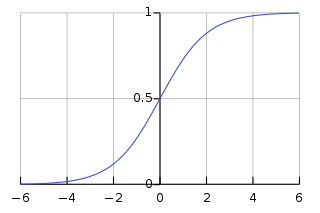 19
Logistic Regression
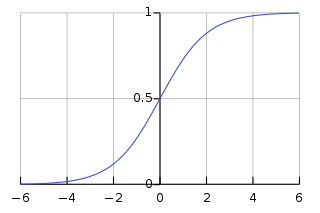 20
Multi-Class Logistic Regression
So it acts as a probability
21
Multiclass Logistic Regression (Softmax)
22